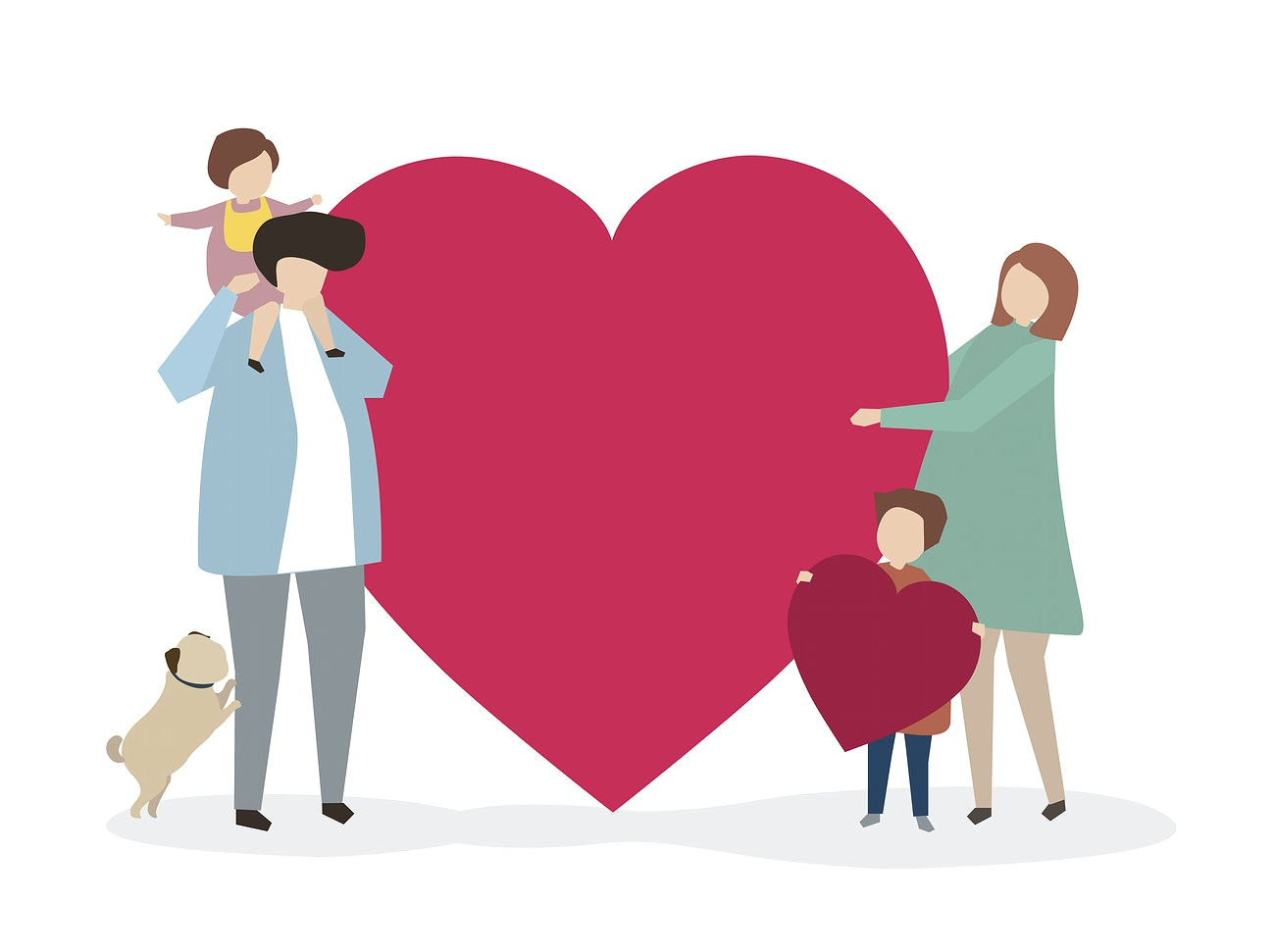 The Supremacy of Christ and the Home
Christian Wives Must Submit To Their Husbands As To The Lord
Submission Involves:
A Heart Attitude to Honor and Submit to the Husbands God-given leadership.
An Attitude and Act of Obedience.
A Commitment to Support Your Husband So That He Grows in His Potential to Be a Godly Husband.
Christian Husbands Must Love Their Wives As Christ Loved the Church
Christ’s Love Is:
Christ’s Love For Us Is Unconditional. Romans 5:8
Christ’s Love For Us Is Lasting. Romans 8:39
Christ’s Love For Us Is Unselfish. Phil. 2:6-7
Christ’s Love For Us Is Sacrificial. Eph. 5:25